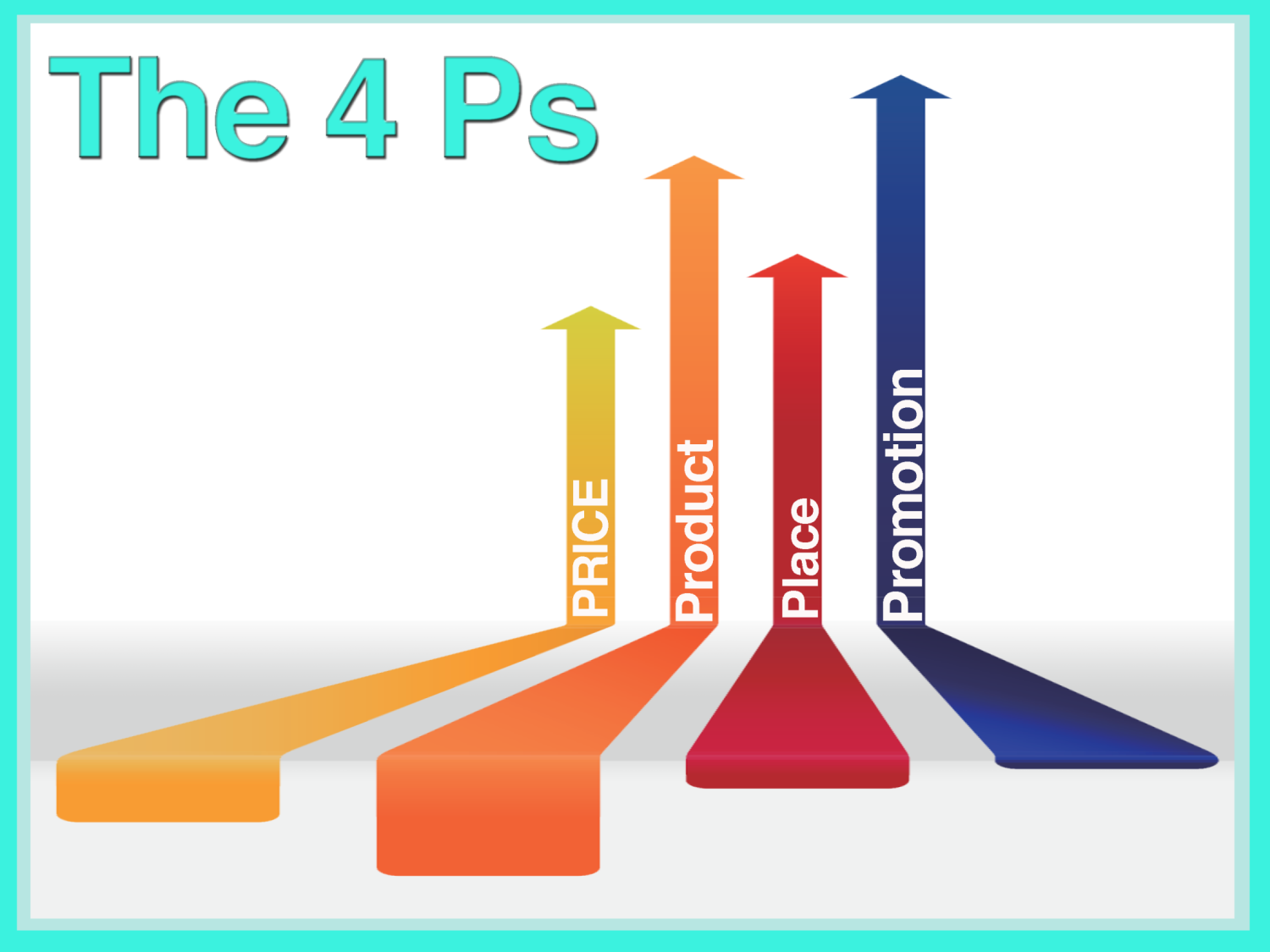 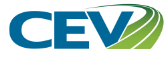 1
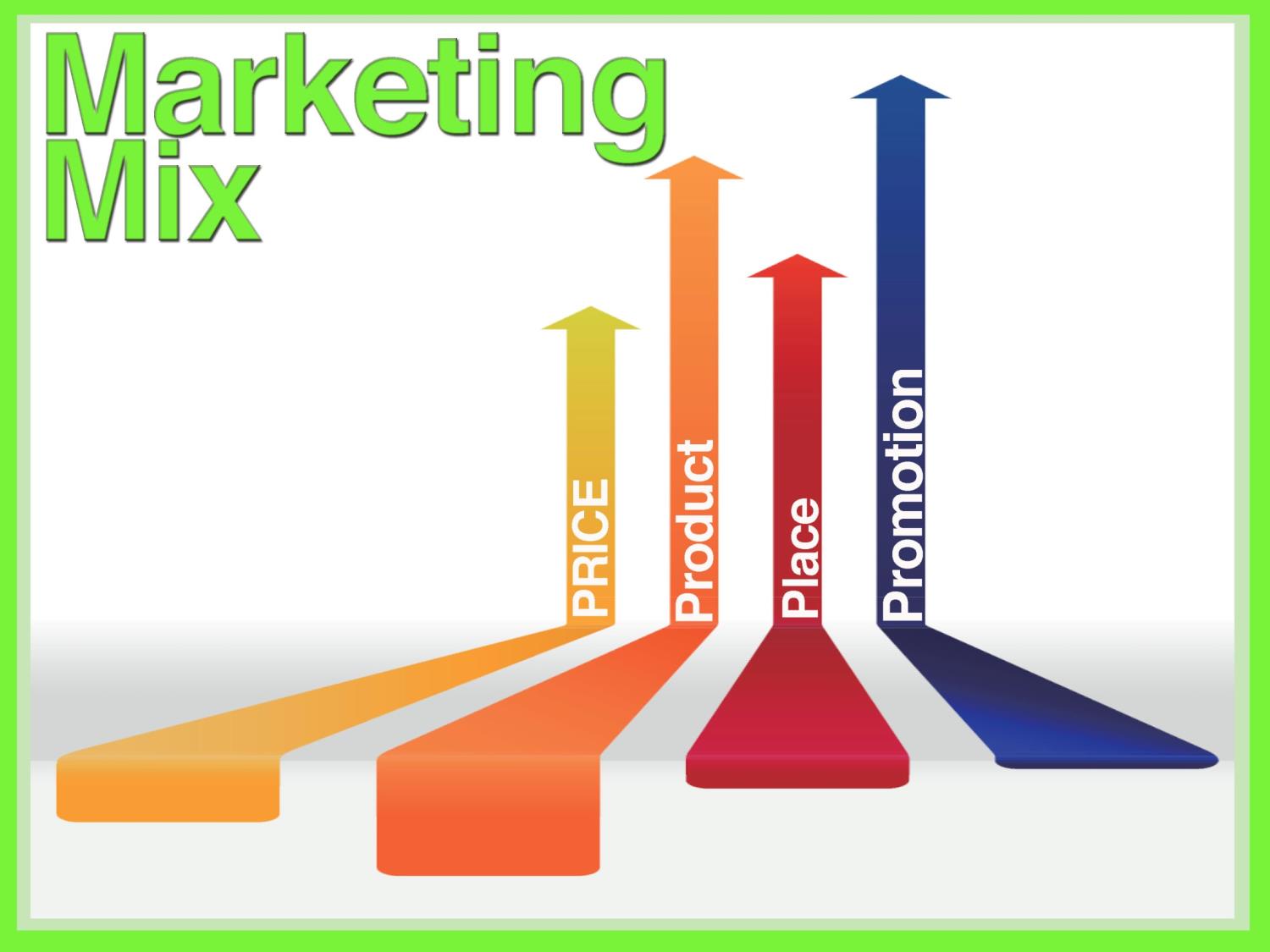 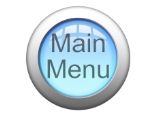 2
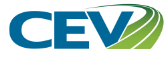 The Marketing Mix
Defines the key management decisions needed to be successful in marketing
Includes four basic marketing strategies, known as the “4 Ps”
price
product
place 
promotion
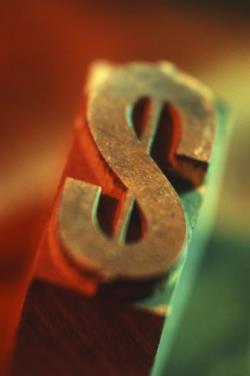 3
The Marketing Mix
Must be customer driven
Should relate directly to a company’s target market
Includes four interrelated concepts and tactics 
Refers to the variables a company can control
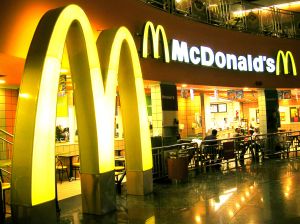 4
“The Mix”
Represents the idea that four significant marketing concepts (the 4 Ps) must be strategically coordinated and work together in order to create cohesive business decisions
Business Buzz:
The “marketing mix” concept was first developed by Neil H. Borden in 1964 after he published an article describing the role of marketing as a “mixer of ingredients”
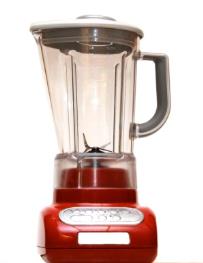 5
The 4 Ps
The Marketing Mix
6
Marketing Mix Decisions
Business Buzz:
The marketing mix consists of a number of essential functions. Which of the 4 Ps do you think is most important?
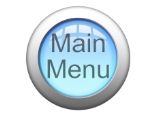 7
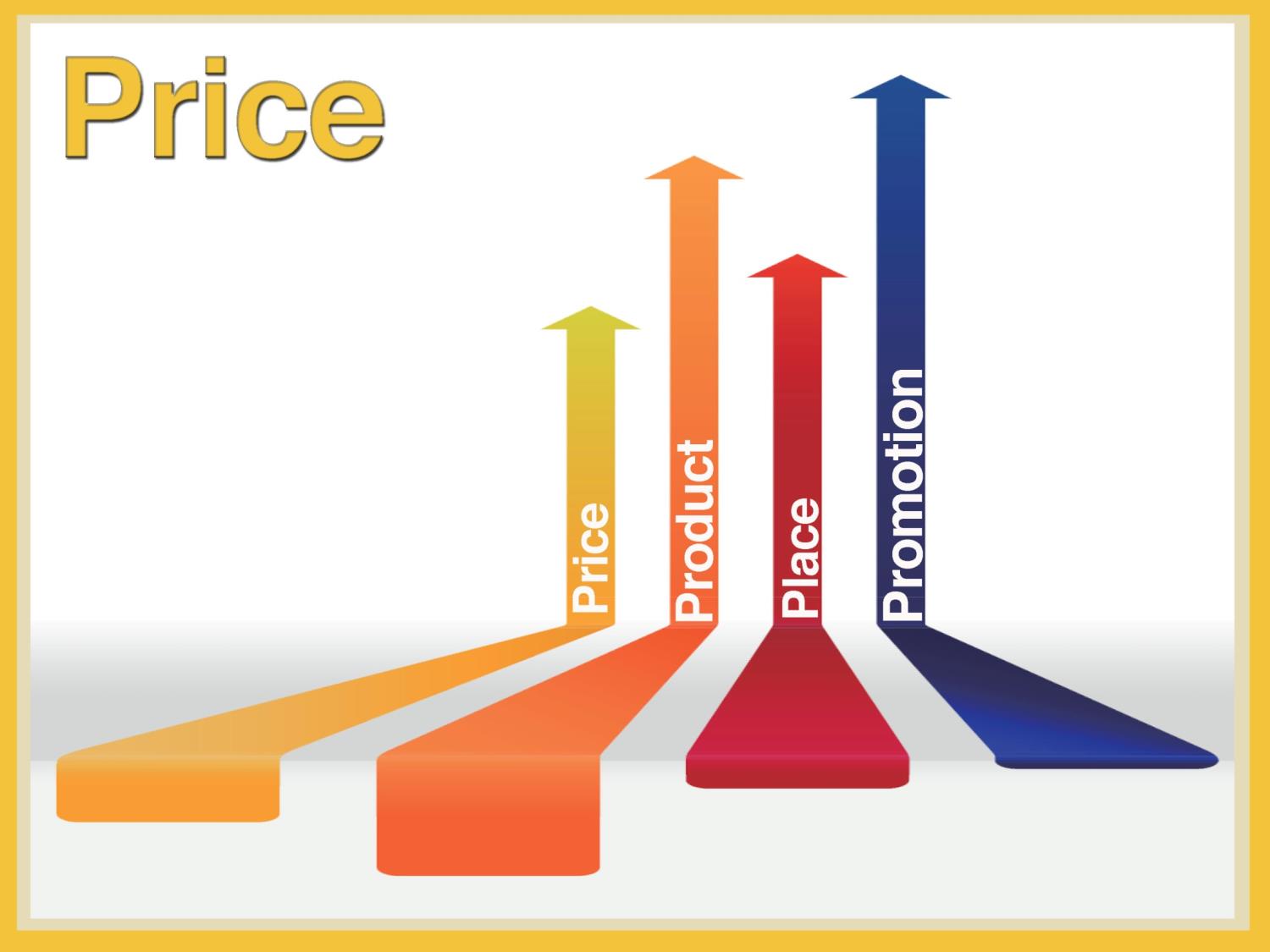 8
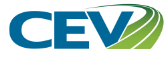 Basic Pricing Decisions
Determining a suggested retail price
Implementing a pricing strategy
Creating volume discounts 
Generating seasonal pricing 
Producing bundle prices
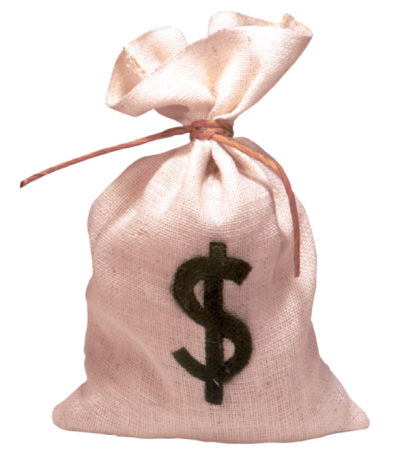 9
Price: Customer Application
Customers understand value
Price is a psychological variable
it alters a buyer’s motivation
price can influence the perception                               of status or luxury
price can stimulate or decrease demand
Pricing strategies which do not relate to customer habits will be unsuccessful
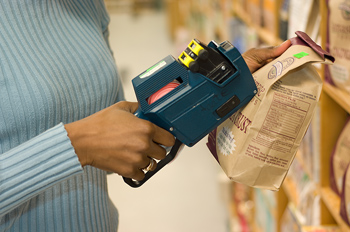 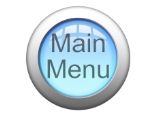 10
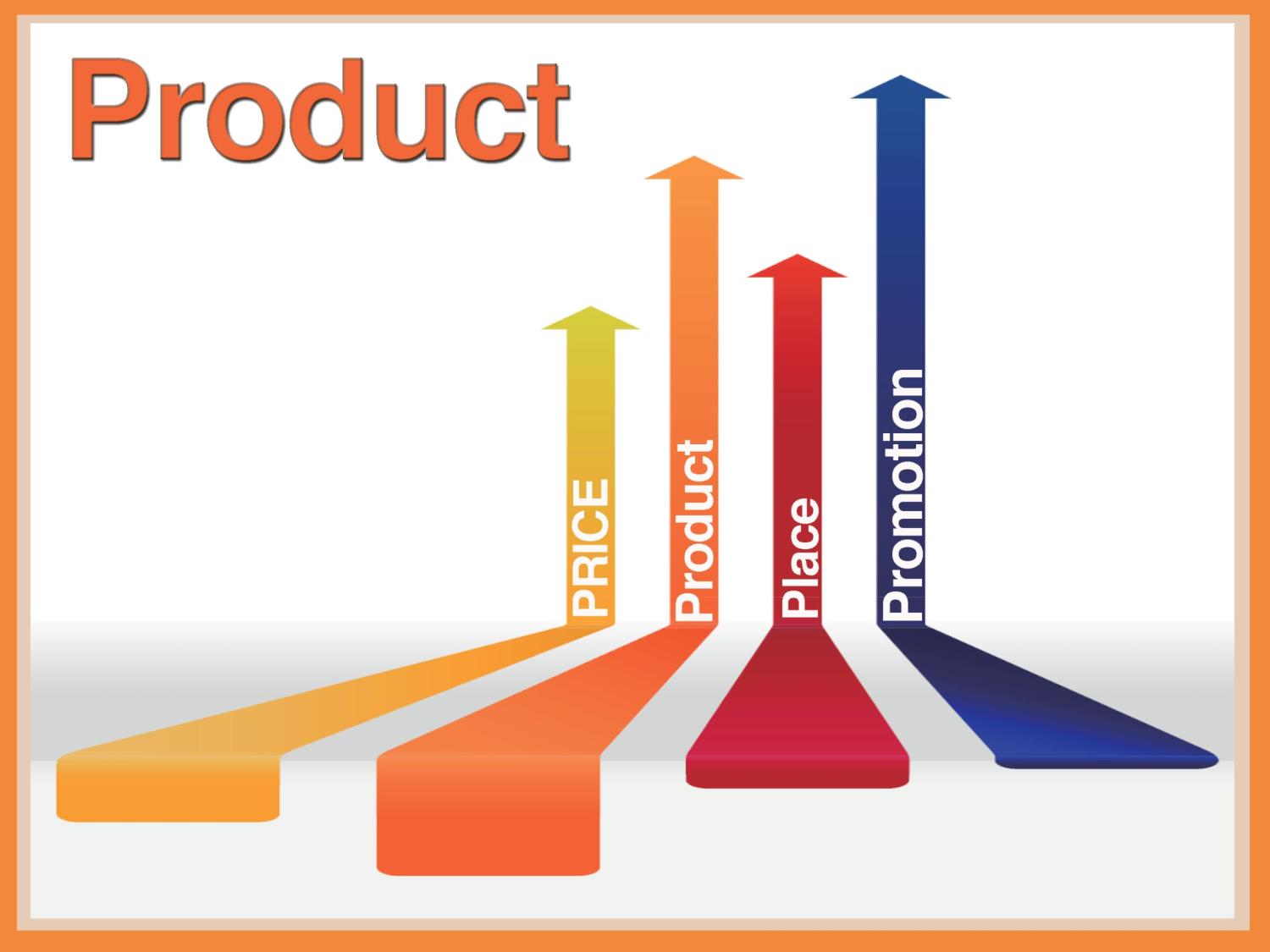 11
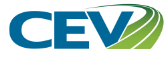 Product
Selecting which products to buy and sell
Researching and creating product designs
Naming and packaging products 
Updating, improving or eliminating products from a product line
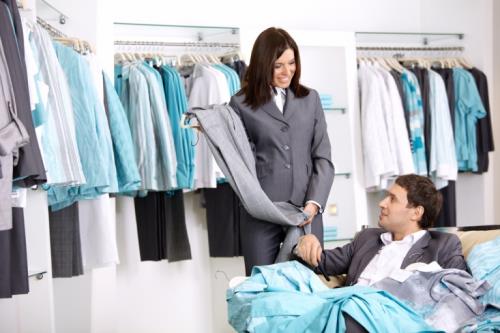 12
Product
Developing new uses or new target markets for a product
Examining the product life cycle
Adding features to an old product
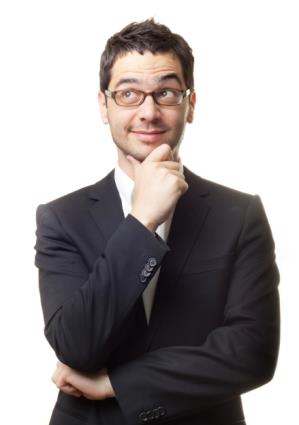 13
Basic Product Decisions
Brand or product name
Styling
Quality
Safety
Packaging
Repairs and support
Accessories and services
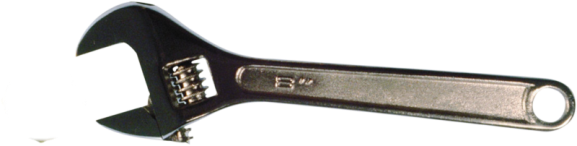 14
Product: Customer Application
Customers buy benefits – not products
Products must satisfy a customer want or need
Consumers are often heavily influenced by brand name or packaging
Extended services or warranties can create customer loyalty
New and improved products often have a high success rate
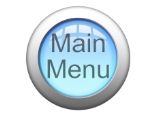 15
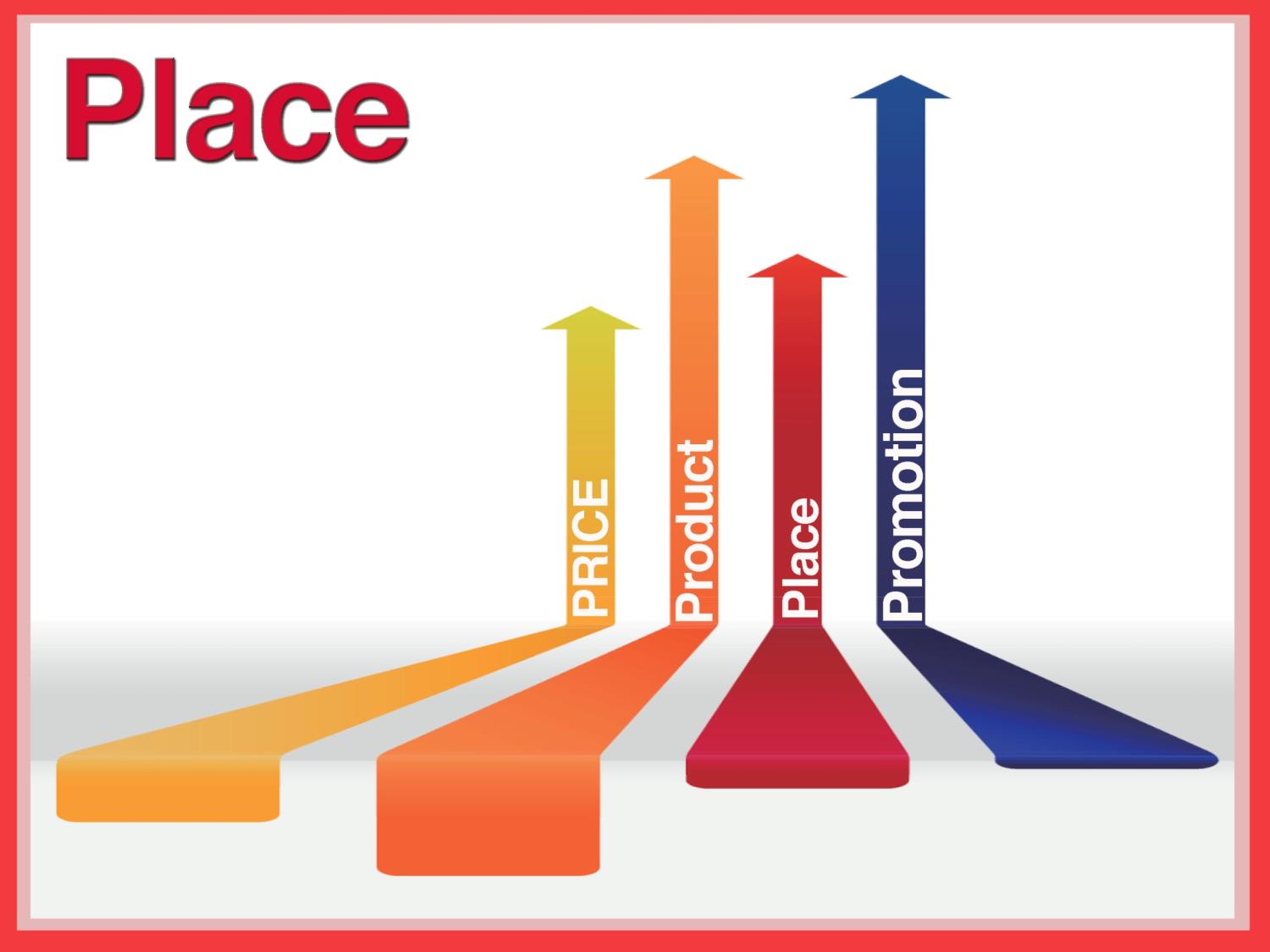 16
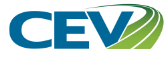 Place
Is also described as “distribution”
Refers to introduction of the product to consumers and determining appropriate transportation or delivery methods 
using semi-trucks or airfreight carriers 
utilizing intermediaries or wholesalers in the distribution process
Includes whether or not products should be sold online or internationally
17
Place (Distribution)
Understanding where customers shop
Determining how and when a product will be distributed
Making decisions about product expansion or international sales
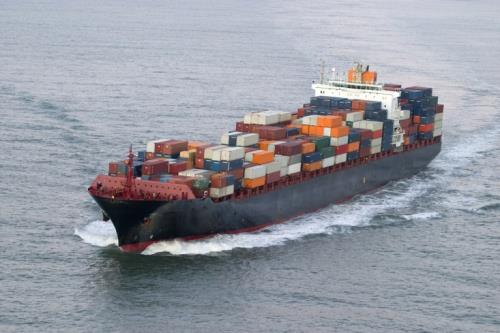 18
Place (Distribution)
Determining which retail outlets will carry specific products
Selecting the shelf space or display style which is most effective
Researching where a store should be located
19
Basic Place Decisions
Distribution channels (trucks, pipes, air, water, etc.)
Market coverage (exclusive, selective, inclusive)
Inventory management
Warehousing
Transportation and logistics
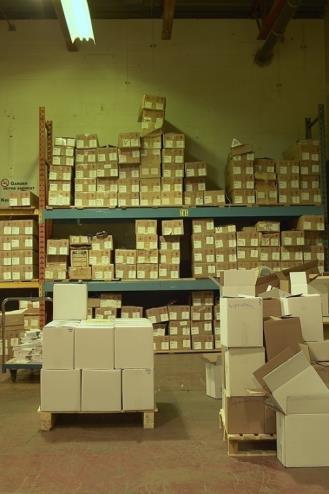 20
Place: Customer Application
Products should arrive on-time in order to meet customer needs
Inventory shortage may drive           customers away
A store’s location may impact                buying decisions
Some customers are prone to specific product outlets, such as the Internet
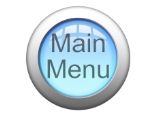 21
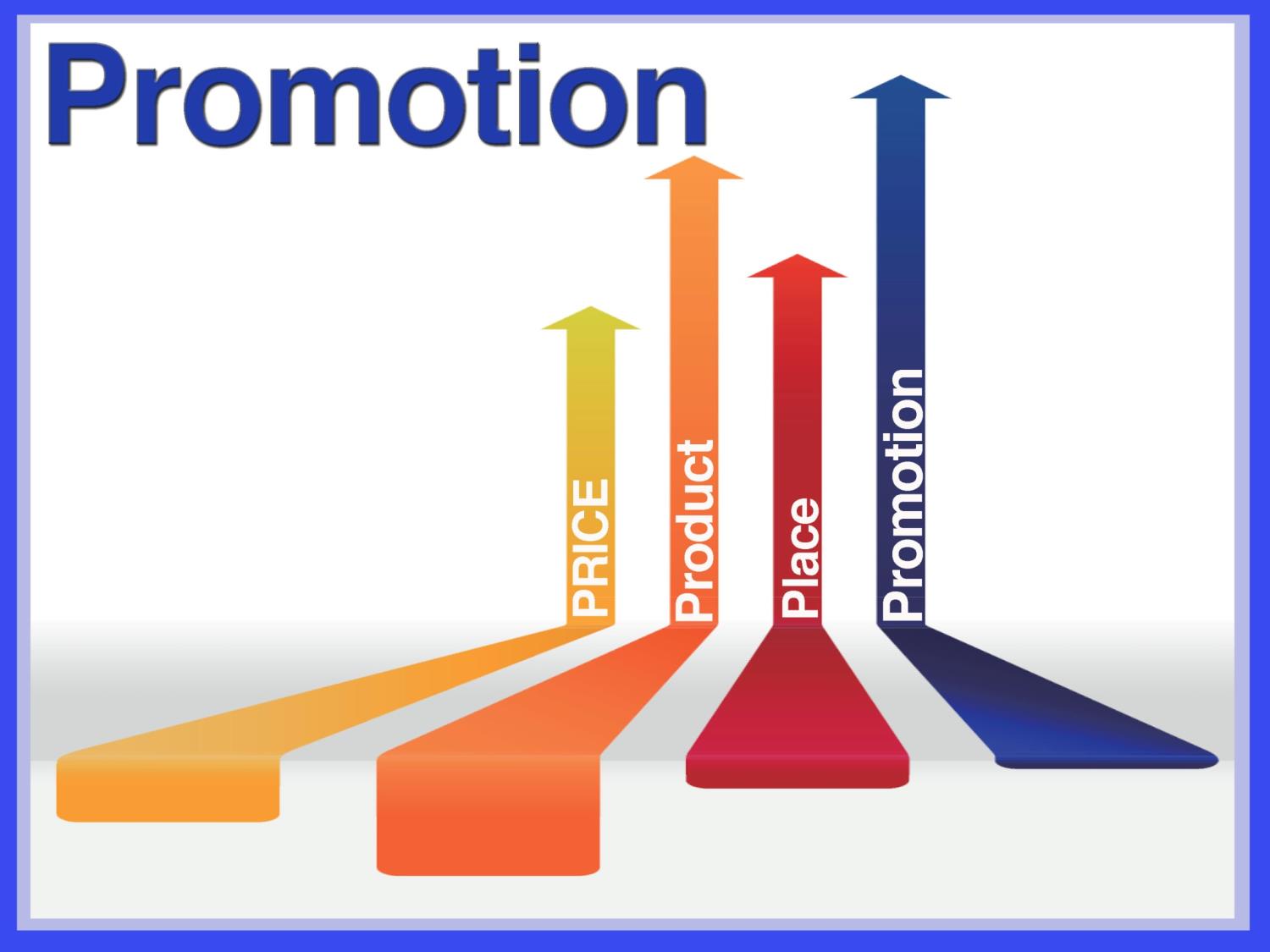 22
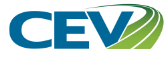 Promotion
Includes decisions about the following:
advertising
personal selling
sales promotions 
publicity and public relations
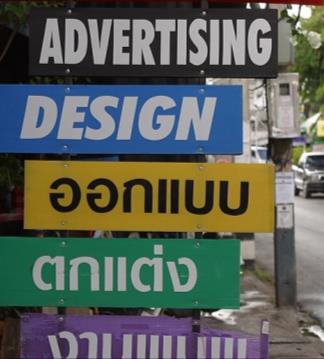 23
Promotion
Relates to the timing of promotional campaigns
Refers to the type of message communicated to customers
Requires selecting media outlets
Creates activities and strategies to increase sales
24
Basic Promotion Decisions
Selecting advertising media
Creating personal sales force tactics
Designing sales promotions and             special offers
Maintaining effective media and               public relations 
Establishing a marketing            communication budget
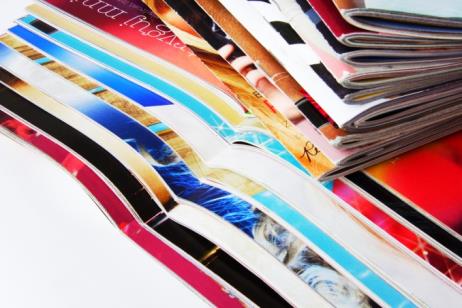 25
Promotion: Customer Application
Brand awareness is the first step toward product sales
Public relations and advertising have a direct impact on customer loyalty
Promotion stimulates a need                       and desire to buy
Special offers or campaigns                      often yield higher sales results
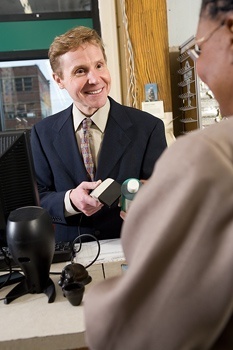 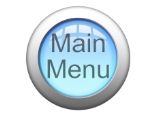 26
Resources
Merrihew, B. C. (2006, January 23). The Fifth "P" of Automotive Marketing. Retrieved October 7, 2008, from iMedia Connection: http://www.imediaconnection.com/content/7866.asp
The Marketing Mix. (1999-2007). Retrieved October 7, 2008, from QuickMBA.Com: http://www.quickmba.com/marketing/mix/
The Marketing Mix. (2002-2007). Retrieved October 7, 2008, from NetMBA: http://www.netmba.com/marketing/mix/
27
Acknowledgements
Executive Producer
Gordon W. Davis, Ph.D.
Production Coordinator
Amy Hogan 
Liz Weber

Brand Manager
Megan O’Quinn

Graphic Designer
Daniel Johnson

Technical Writer
Jessica Odom



V.P. of Brand Management
Clayton Franklin
© MMXIV
CEV Multimedia, Ltd.
28